Trois questions surLA MONNAIE
Chapitre 8
Introduction – Créer de la monnaie, est-ce créer des richesses ?
I. La monnaie est-elle une marchandise comme les autres ?
Monnaie, banques, finance (2021)
- Un bien privé 

- Un bien collectif

- Un bien économique, politique et social
Jézabel COUPPEY SOUBEYRAIN
A. Les différentes FORMES DE MONNAIE
La monnaie-marchandise métallique et non métallique
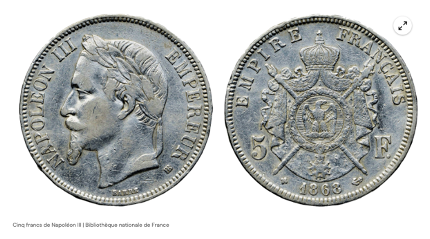 2. La monnaie fiduciaire 
« Il n’a qu’à leur mettre dans la tête qu’un morceau de papier vaut de l’argent et ils en sont conviancus », Montesquieu, Les Lettres persanes, 1721
a. Des lettres de change aux billets de banque
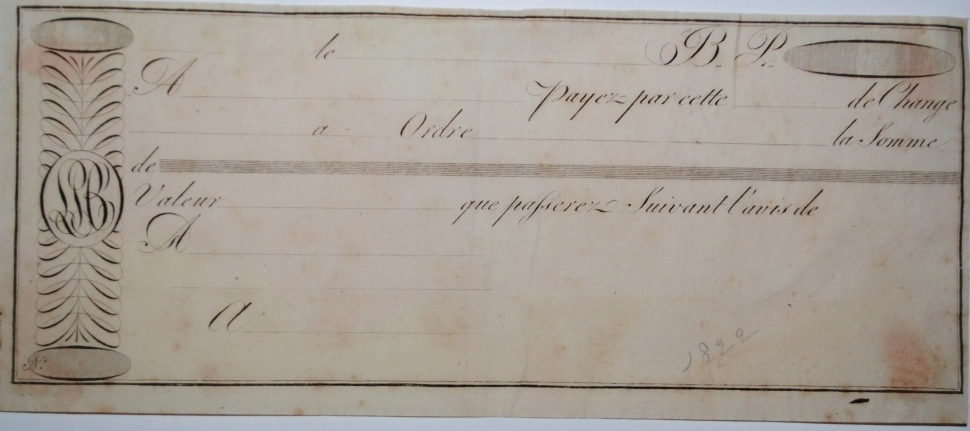 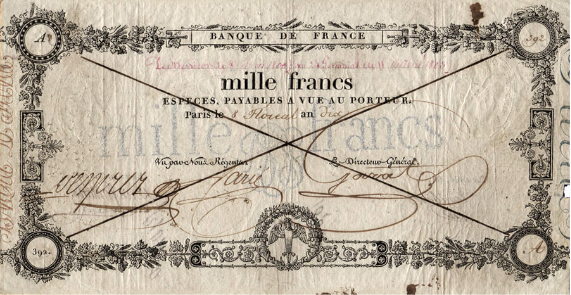 Billet de banque début XIXème
Lettre de change début XIXème
b. La délicate question de la convertibilité de la monnaie papier : banking school vs. currency school
Thomas Tooke (1774-1858)
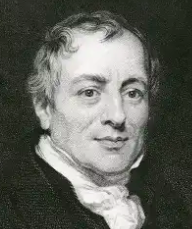 Currency school
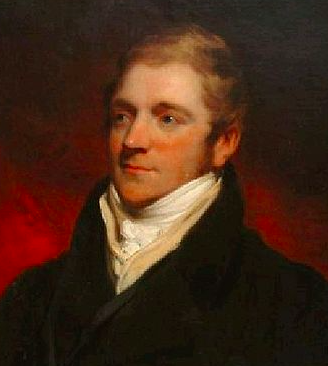 Banking school
David Ricardo (1772-1823)
c. L’abandon progressif de la monnaie métallique
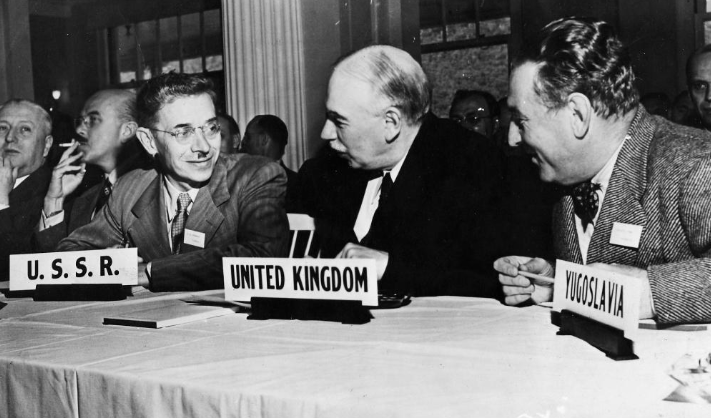 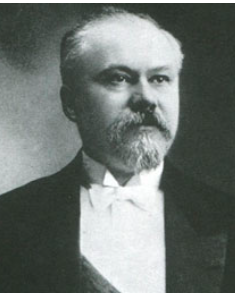 Raymond Poincaré (1860-1934)
J-M. Keynes à la conférence de Bretton Woods (1944)
3. La monnaie scripturale : une monnaie associée au développement du crédit.
Billet d’escompte (1786)
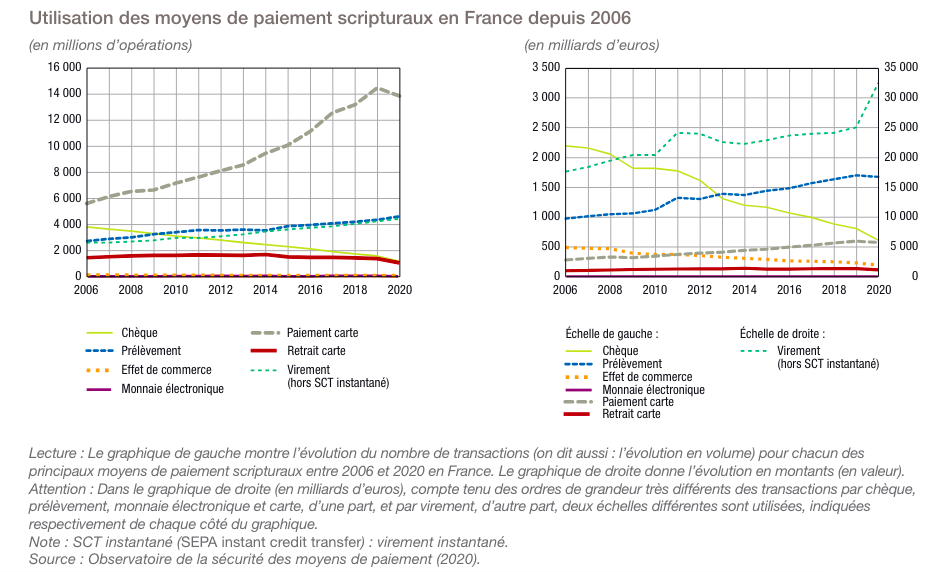 4. Monnaie électronique, monnaie virtuel … aux frontières de la monnaie
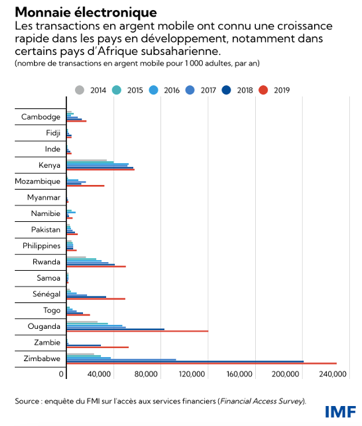 B. La vraie nature de la monnaie : éléments d’une controverse théorique.
1. Les approches instrumentales de la monnaie : les Classiques, les Néoclassiques et l’école autrichienne
a. La « fable du troc » et l’introduction de la dichotomie « réel » / « nominal » par A. Smith
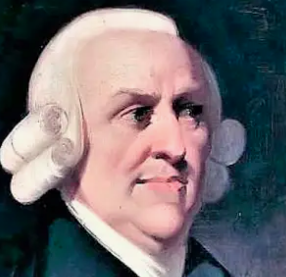 A. Smith (1723-1790)
b. La monnaie chez les marginalistes et les Néoclassiques : une marchandise qui sert d’instrument des échanges
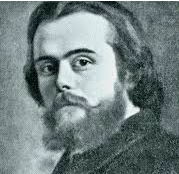 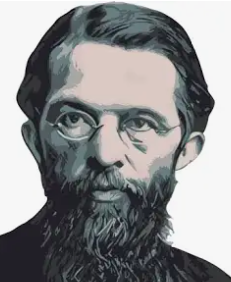 Carl Menger (1840-1921)
Léon Walras (1834-1910)
c. La concurrence des monnaies de l’école autrichienne
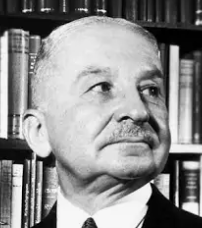 Ludwig Von Mises (1881-1973)
2. Les approches institutionnalistes et sociales de la monnaie

L’institutionnalisme monétaire : la monnaie comme institution au fondement de la valeur
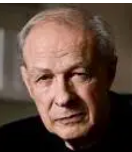 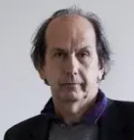 Michel Aglietta
André Orléan
b. La dimension sociale de la monnaie
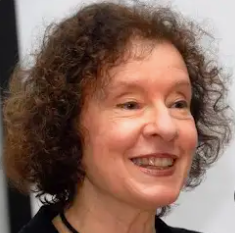 Viviana Zelizer
II. À quoi servent les banques ?
Source : Bulletin de la banque de France, juin-juillet 2019
A. Le financement monétaire de l’économie : qui maîtrise la masse monétaire ?
Le rôle des banques de second rang dans la création monétaire

Le mécanisme de la création monétaire par le crédit. 
Le bilan d’une banque A se présente ainsi, avec l’actif qui représente les créances (ce qu’on doit à la banque ou ce qu’elle possède) et le passif les dettes (ce qu’elle doit à d’autres agents).
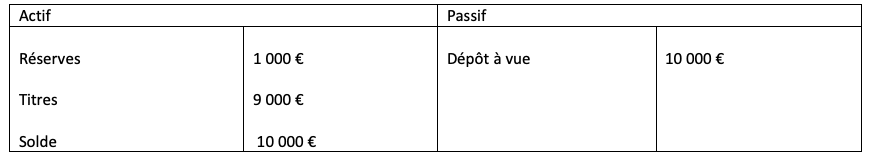 La banque A consent un crédit de 5 000 € à Mme X pour qu’elle s’achète une voiture d’occasion. Elle va inscrire cette nouvelle créance à son actif, et créer une capacité supplémentaire de paiement.
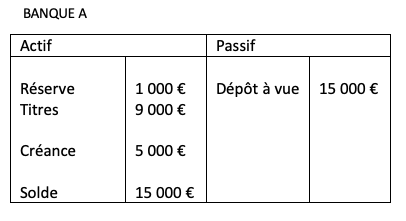 Le crédit accordé a donné lieu à une création monétaire puisque l’argent prêté ne vient pas de dépôts déjà existants, mais bien de l’ajout d’une capacité supplémentaire de paiement. La banque a créé un pouvoir d’achat qui n’existait pas auparavant.
Mme X va acheter sa voiture avec les 5 000 €. La banque va retrancher cette somme de son passif, puis l’inscrire à l’actif de Y.
Lorsque l’agent rembourse son crédit, il y a destruction monétaire :
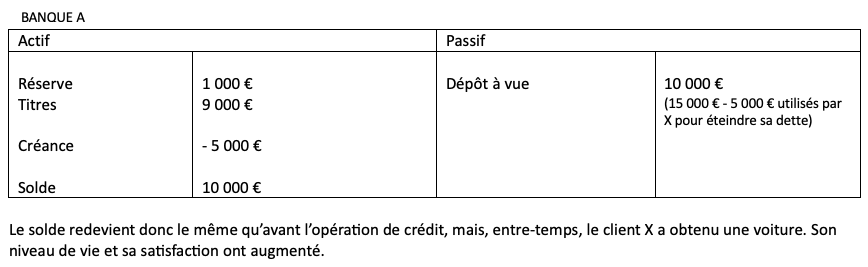 En résumé, le bilan simplifié d’une banque commerciale peut s’écrire ainsi :
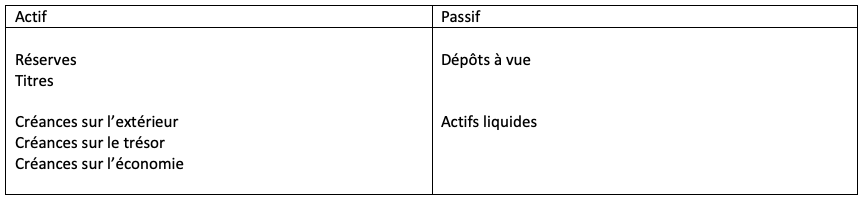 2. Le rôle de la banque centrale, au sommet de la hiérarchie du système bancaire
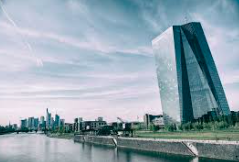 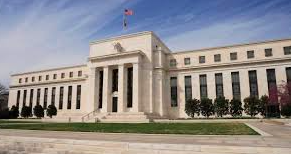 a. Le rôle indirect des banques centrales dans le processus de création monétaire
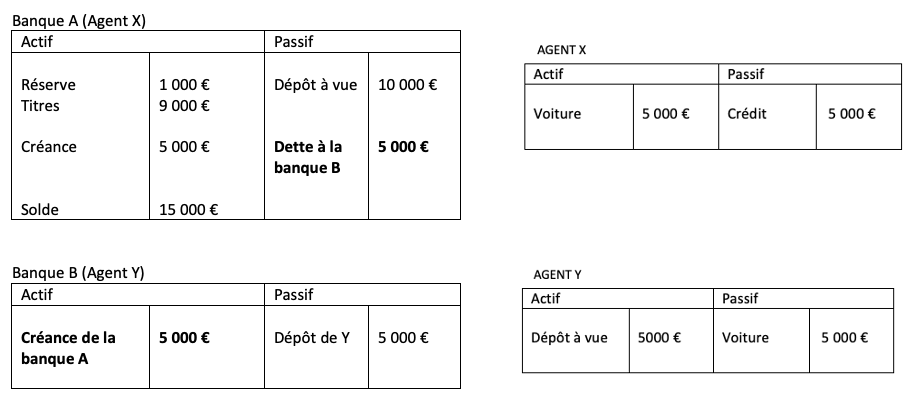 b. Le contrôle de l’activité des banques de second rang par les taux directeurs. 

Les taux pratiqués par la banque centrale sont appelés des « taux directeurs », et prennent trois formes principales : 
Le taux REFI : c’est le taux appliqué aux prêts accordés par la BC aux banques commerciales en échanges d’actifs.  
Le taux des facilités de dépôt : les banques commerciales peuvent placer leurs liquidités excédentaires à la Banque centrale en échange d’un taux de rémunération.  
Le taux de rémunération des facilités de prêt : les banques peuvent emprunter à la BC sans avoir à donner d’actifs en garantie.
c. Le lien entre base monétaire et masse monétaire : multiplicateur de crédit ou diviseur de crédit ? 

Le multiplicateur de crédit
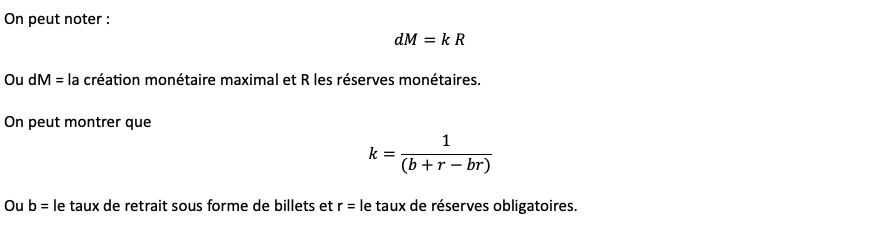 On peut tirer deux conclusions de ce multiplicateur :
Plus les agents utilisent de la monnaie scripturale, plus la création monétaire sera facile. 
Plus le taux de réserve obligatoire est faible, plus la création monétaire sera facile.
B. Le financement bancaire des activités économiques
Source : Banque de France, novembre 2023
1. Les différents modes de financement de l’économie
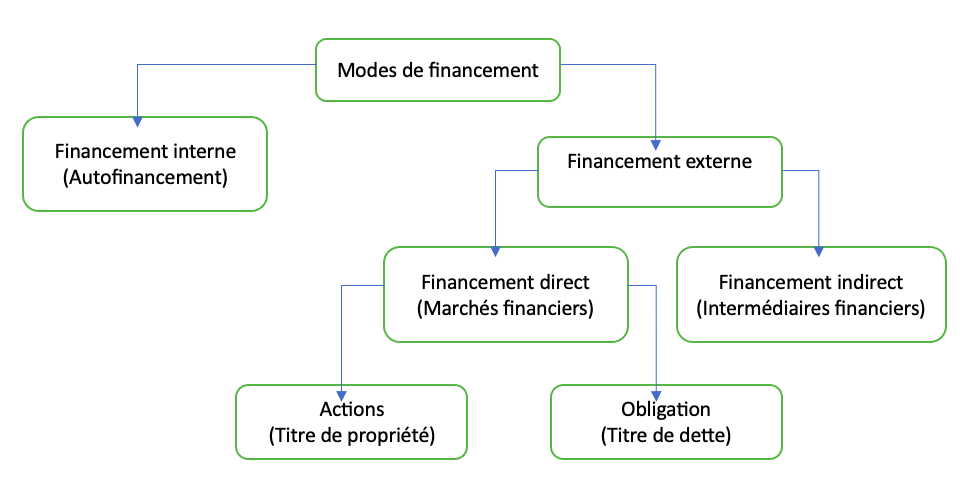 2. L’intermédiation bancaire
a. Les principes de l’intermédiation bancaire
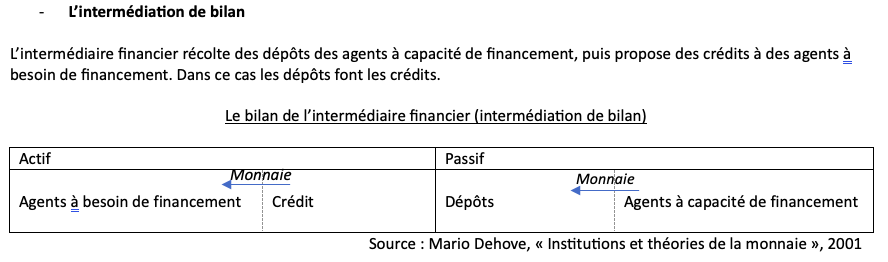 b. Les avantages de l’intermédiation
F. Modigliani, M. Miller, « The Cost of capital, corporation finance and the theory of investment », American Economic Review, 1958
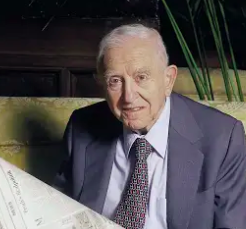 F. Modigliani (1918-2003)
Nobel d’économie 1985
c. Les risques de l’intermédiation bancaire
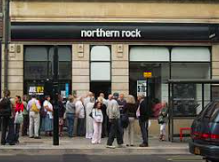 3. Le rôle croissant du financement par les marchés : un déclin du rôle des banques ? 
a. Les trois D de la globalisation financière.
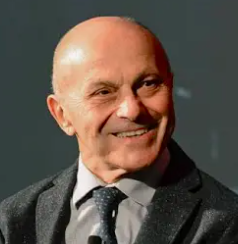 « Efficient market capital », Journal of finance, 1970
Eugène Fama
Prix Nobel 2013
Les Vertiges de la finance internationale, 1987
La dérèglementation financière : suppression de toutes les règlementations qui entravaient la libre circulation des capitaux. 
La désintermédiation financière : réduction du financement par l’intermédiaire d’institutions financière au profit d’un financement direct sur les marchés financiers
Le décloisonnement des marchés : suppression du cloisonnement des marchés selon les différents types de titres échangés (en particulier le court-terme et le long terme).
Henri Bouguinat
Source : Michel Boutillier, Jean Charles Bricongne, « Désintermédiation ou diversification financière ? Le cas des pays développés, Revue d’économie politique, 2011
b. La financiarisation des activités bancaires
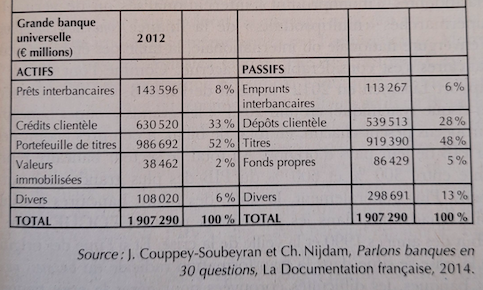 III. La monnaie a-t-elle une influence sur les activités économiques réelles ?
Du « voile monétaire » à la théorie quantitative de la monnaie 
Les Classiques et la neutralité de la monnaie
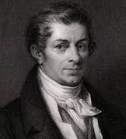 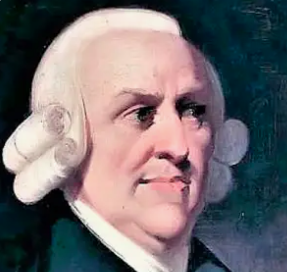 (1767-1832)
(1723-1790)
2. Les Néoclassiques et la formalisation d’une théorie quantitative de la monnaie
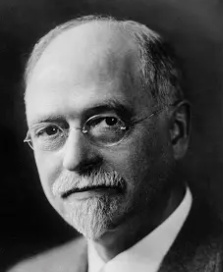 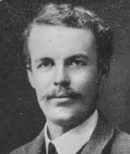 Fisher 
(1867-1947)
(1877-1959)
B. Les principes keynésiens d’une monnaie active.
2. Les effets bien réels de l’accès à la monnaie dans une économie monétaire.
C. Les théories libérales de la monnaie : Monétarisme et « Nouvelle Économie Classique »
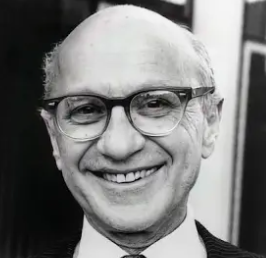 « The monetary quantity of money : a restatement », 1956
1912-2006
2. La Nouvelle Économie Classique et les anticipations rationnelles.
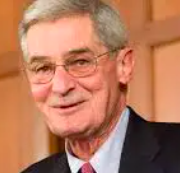 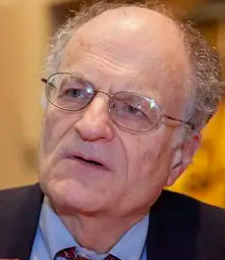 Thomas Sargent
Robert Lucas (1937-2023)
Conclusion – L’inflation est-elle d’origine « réelle » ou « monétaire »
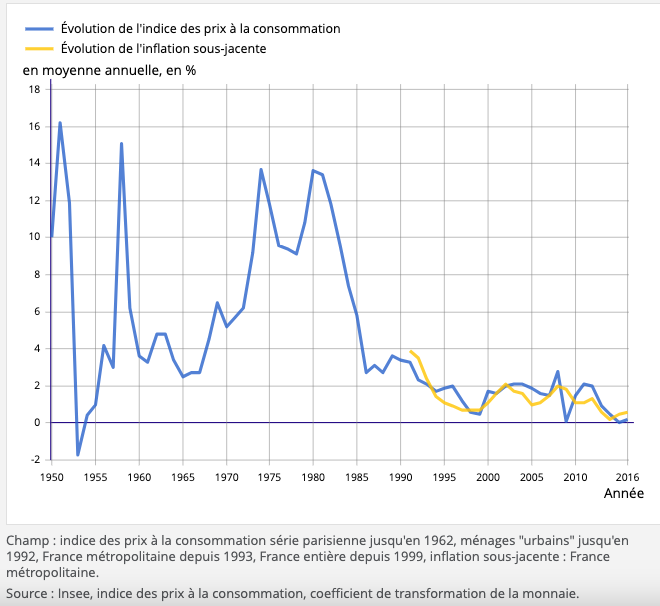